ケプラー望遠鏡
b
夜空の方向
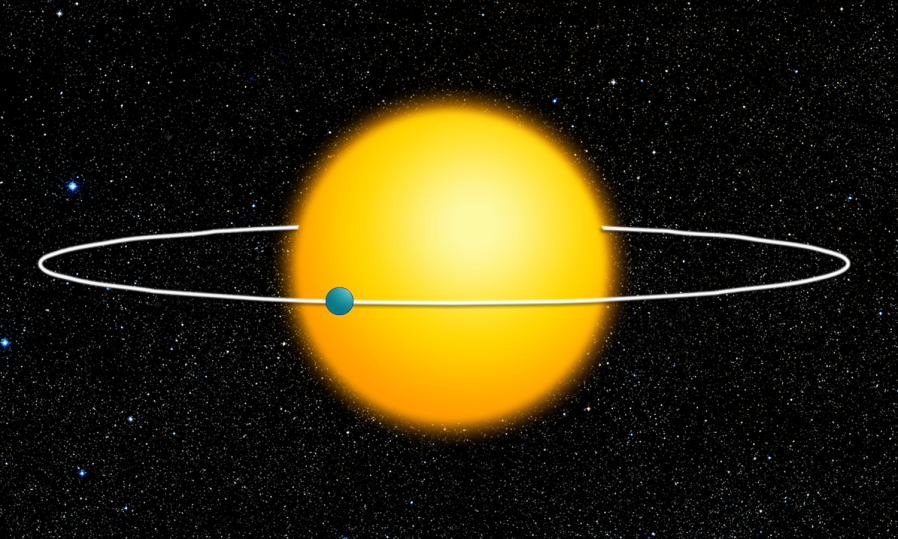 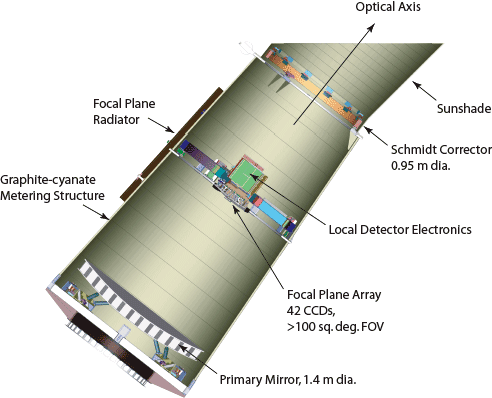 a
c
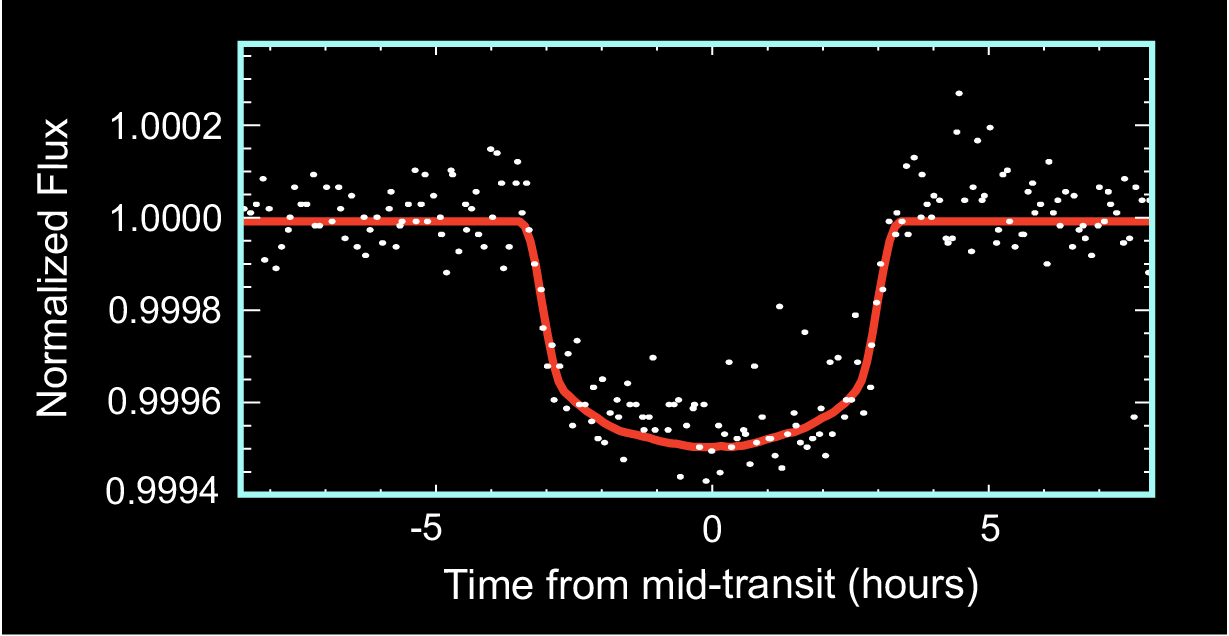 CCDカメラ４２画面
視野１００平方度
主鏡
Occurrence of Planets
惑星の存在数
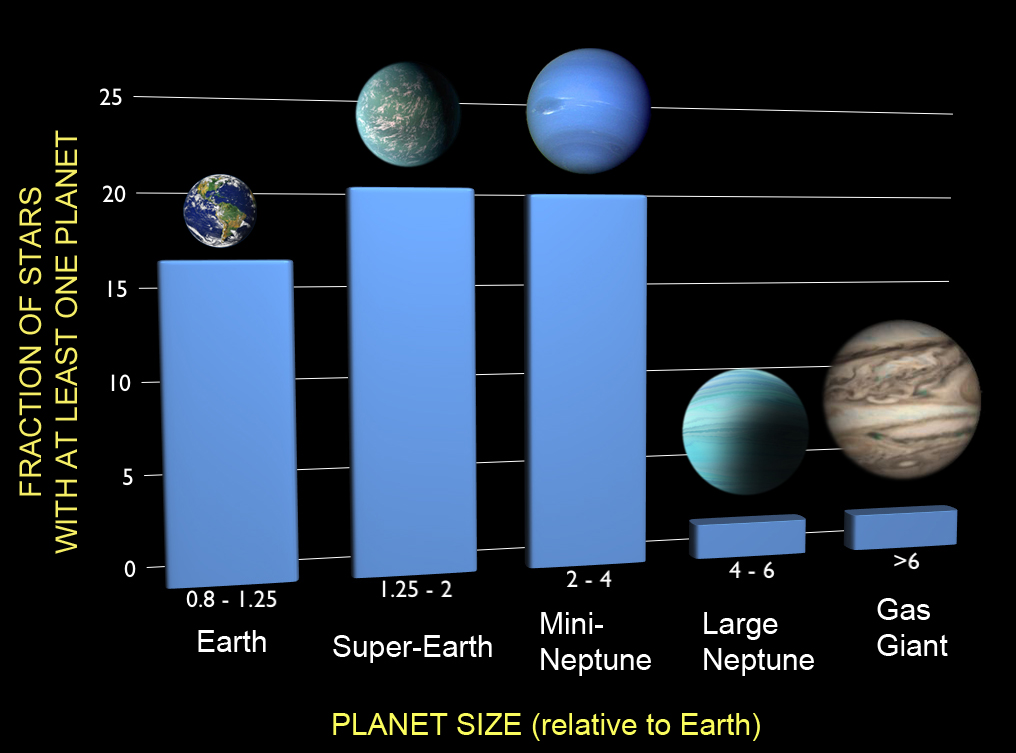 少なくとも一つ以上の
惑星が存在する割合(％)
巨大
ガス惑星
大きめの
海王星
Small
大きめの
地球
海王星
地球
惑星のサイズ
2
Fressin et al. (Kepler team) 2013